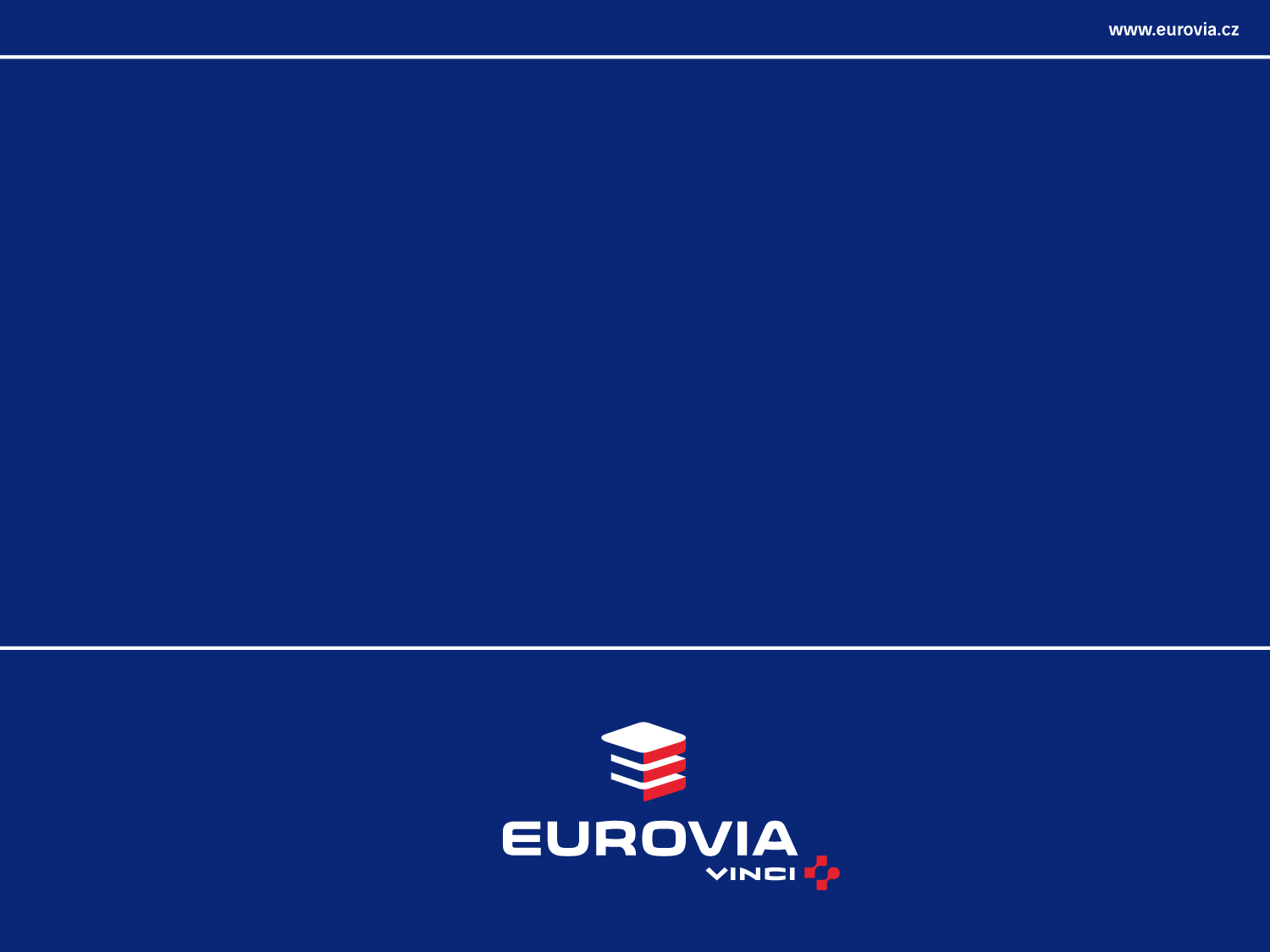 stavba č.0065 Strahovský tunel 2.stavba 
(část 2.B Hloubený tunel MO)
-
zajímavosti stavby
Ing. Petr Tesař
ředitel závodu Praha západ
stavba č.0065 Strahovský tunel 2.stavba (část 2.B Hloubený tunel MO)
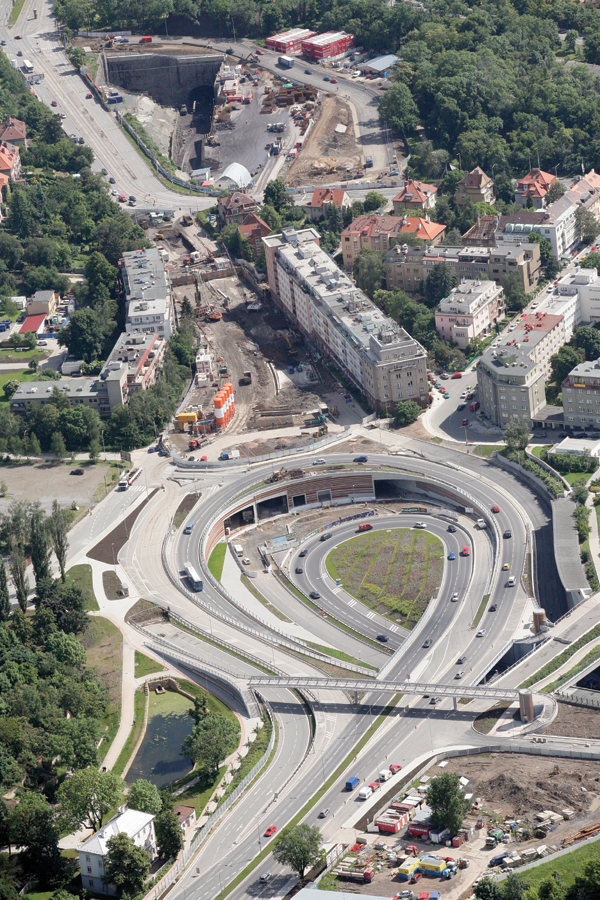 Celá stavba MO je vedena v hloubeném tunelu 
Stavba začíná za MÚK Malovanka vede k MÚK Myslbekova, kde se napojuje na stavbu 9515 Myslbekova - Prašný most
Hlavní části stavby:
Hloubený tunel MO
Rozsáhlé přeložky kanalizací, inženýrských sítí a vodních toků
Revitalizace ploch – nový park Maxe van der Stoela
Nové komunikace a tramvajové trati
	(ulice Patočkova a Myslbekova)
Výstavba: 2009 – 2015
Archeologický průzkum – naleziště v ulici Patočkova
Hroby jsou datovány do období kolem poloviny 18. stol., což odpovídá období válek o habsburské dědictví (prusko-francouzské války, obléhání Prahy)
Odkryto bylo 59 hrobů a to vč. 7 dětských. Ostatky byly uloženy v úzkých dřevěných rakvích
Výstavba tunelu v bezprostřední blízkosti nadzemní zástavby
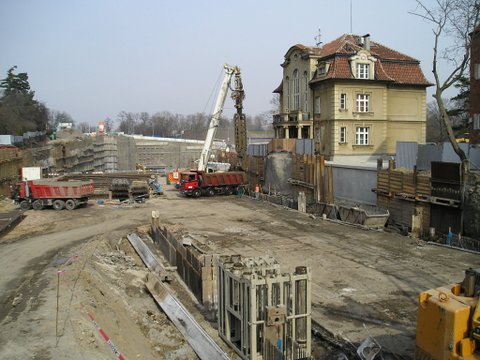 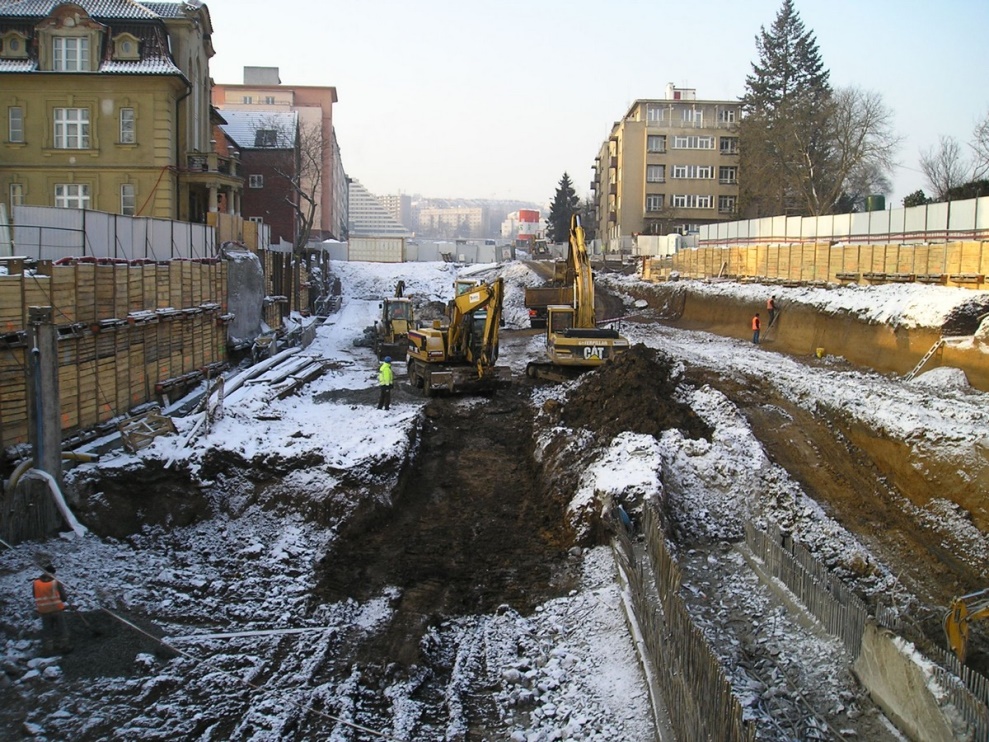 Zemní práce – zajištění stavební jámy, výstavba MO
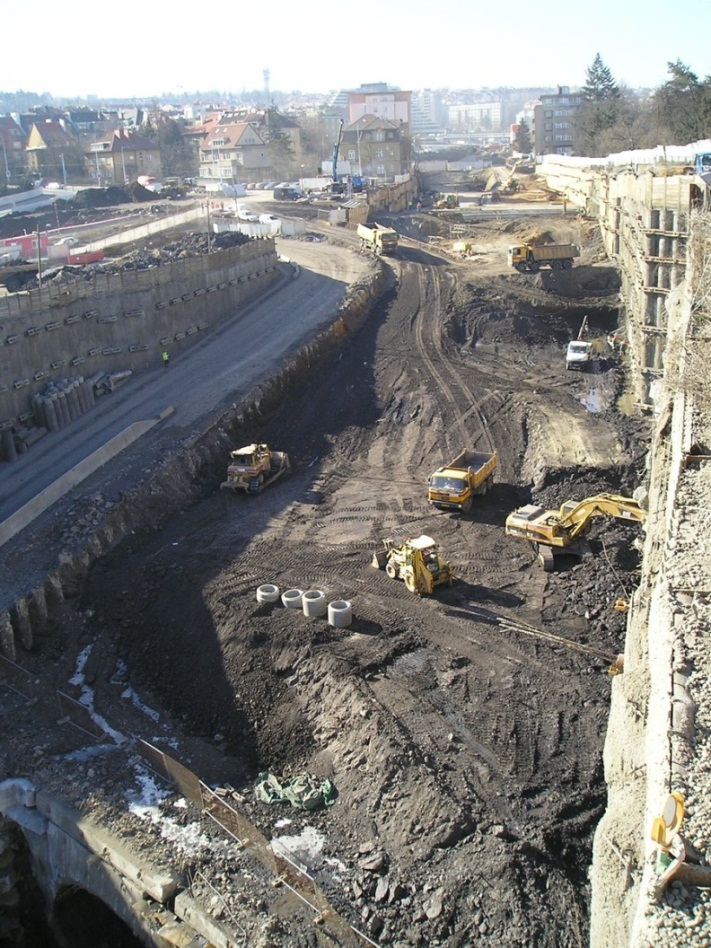 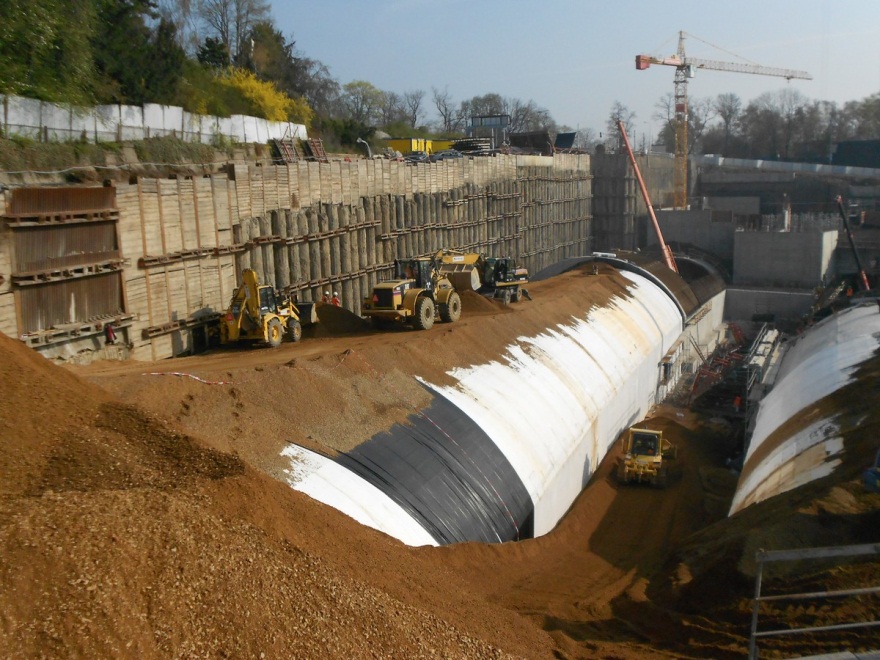 Vozovky u Tunelech
Konstrukční skladba vozovek v tunelu:
Celková plocha vozovek:
cca 120 000 m2
Tloušťka konstrukce 150 mm
Asfaltový koberec mastixový modif.      35 mm
Spojovací postřik emulzní modif.asf.
Asfaltový beton velmi hrubý                   85 mm
Spojovací postřik emulzní modif.asf.
Asfaltový beton pro velmi tenké vrstvy 20 mm
Protitrhlinová SAMI vrstva                      10 mm
(mikrokoberec GRIPFIBRE 7 mm + pružná membrána Elastoplast 3 mm)
Park Maxe van der Stoela v ulici Patočkova
Celková plocha úprav parku 2,5 ha
Celkem vysázeno :
175 ks stromů
4 500 ks keřů
3 500 ks trvalek
Rybník zabírá plochu 1 517 m2
Dětské hřiště 8 atrakcí včetně velké lanové pyramidy
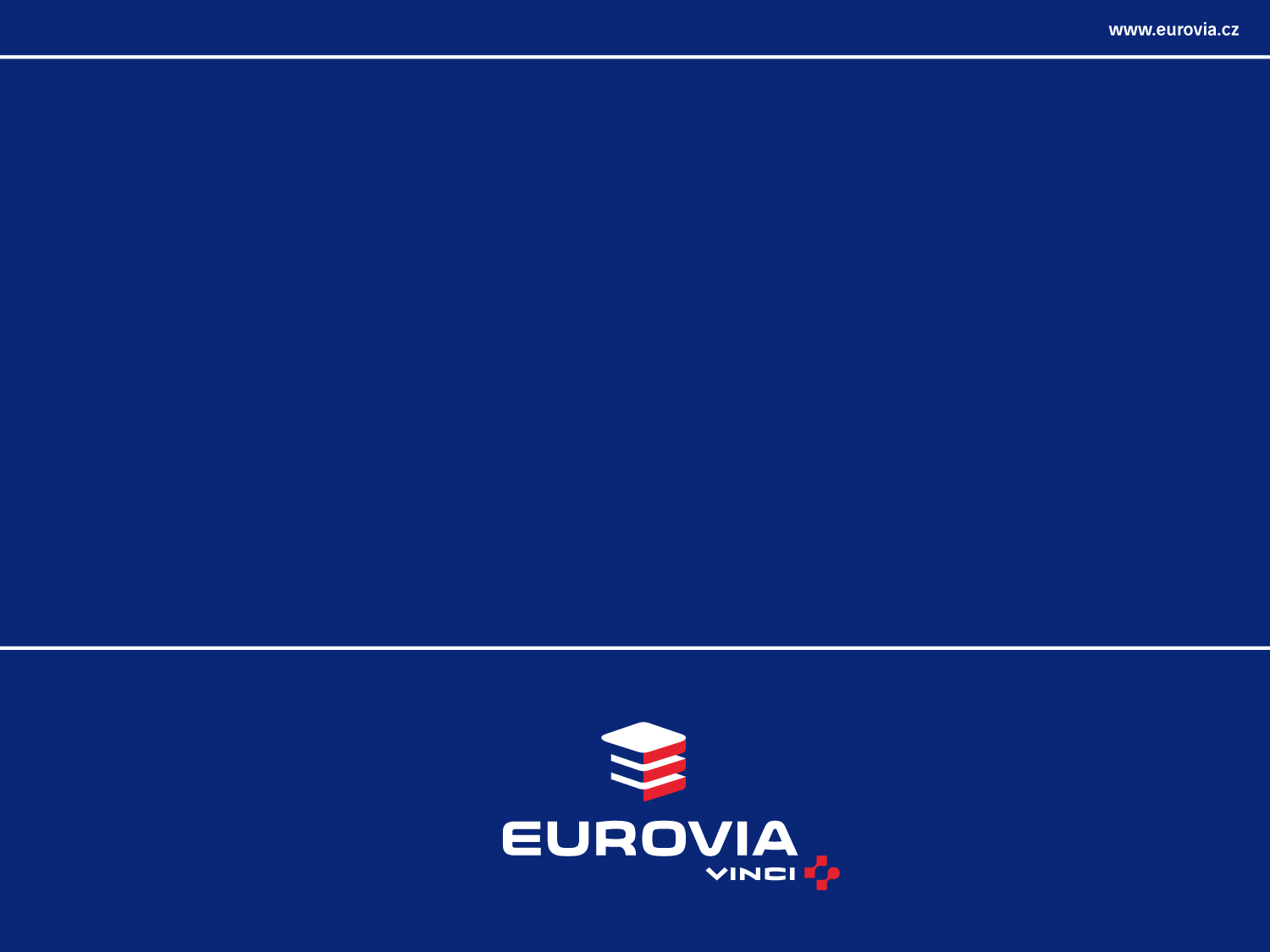 Děkuji za pozornost